MESSES DES 30 novembre et 1er décembre 2024
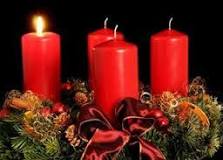 1er dimanche de l’Avent
Aube nouvelle
Dans notre nuit
Pour sauver son peuple
Dieu va venir
Joie pour les pauvres
Fête aujourd’hui
Il faut préparer la route au seigneur
Il faut préparer la route au seigneur
BONNE NOUVELLE
CRIS ET CHANSONS
POUR SAUVER SON PEUPLE
DIEU VA VENIR
VOIX QUI S'ÉLÈVE DANS NOS DÉSERTS
IL FAUT PRÉPARER LA ROUTE AU SEIGNEUR
IL FAUT PRÉPARER LA ROUTE AU SEIGNEUR
Terre nouvelle
Monde nouveau
Pour sauver son peuple
Dieu va venir
Paix sur la terre
Ciel parmi nous
Il faut préparer la route au Seigneur
Il faut préparer la route au Seigneur
Kyrie eleison

Christe eleison

Kyrie eleison
Psaume 24 :

Vers toi, Seigneur, j’élève mon âme
Vers toi, mon Dieu
REJOUIS-TOI, JERUSALEM
ALLELUIA !
P. U. :

Réveille ta puissance
Seigneur viens nous sauver,
Fais luire ta présence,
Révèle ta bonté !
Trouver dans ma vie ta Présence
Tenir une lampe allumée,
Choisir d’habiter la confiance
Aimer et se savoir aimé.
1.- Croiser ton regard dans le doute,
Brûler à l’écho de Ta voix,
Rester pour le pain de la route,
Savoir reconnaître Ton pas.
Trouver dans ma vie ta Présence
Tenir une lampe allumée,
Choisir d’habiter la confiance
Aimer et se savoir aimé.
2.- Brûler quand le feu devient cendres,
Partir vers Celui qui attend,
Choisir de donner sans reprendre
Fêter le retour d’un enfant.
Trouver dans ma vie ta Présence
Tenir une lampe allumée,
Choisir d’habiter la confiance
Aimer et se savoir aimé.
3.- Ouvrir quand Tu frappes à ma porte,
Briser les verrous de la peur,
Savoir tout ce que Tu m’apportes
Rester et devenir veilleur.
Trouver dans ma vie ta Présence
Tenir une lampe allumée,
Choisir d’habiter la confiance
Aimer et se savoir aimé.
Prière sur les offrandes
Le célébrant : « Priez, frères et sœurs : que mon sacrifice, qui est aussi le vôtre, soit agréable à Dieu le Père tout puissant. »

L’assemblée : «  Que le Seigneur reçoive de vos mains ce sacrifice à la louange et à la gloire de son nom, pour notre bien et celui de toute l’Eglise.
Sanctus :

Sanctus, Sanctus, Sanctus ! Deus Sabaoth (bis)
Pleni sunt caeli et terra Gloria tua
Hosanna in excelsis deo ! Hosanna in excelsis (bis)
Bénédictus qui venit in nomine Domini.
Hosanna in excelsis deo ! Hosanna in excelsis. (Bis)
Anamnèse

Nous rappelons ta mort, Seigneur ressuscité,
Et nous attendons que tu viennes!
Agnus :

Agnus Dei, qui tollis peccata mundi,
miserere nobis, 

Agnus Dei, qui tollis peccata mundi,
miserere nobis, 

Agnus Dei, qui tollis peccata mundi,
dona nobis pacem,
Communion :

R. Prenez et mangez,
Ceci est mon corps,
Prenez et buvez, voici mon sang !
Ouvrez vos cœurs !
Vous ne serez plus jamais seuls :
Je vous donne ma vie.
1. Demeurez en moi, comme je demeure en vous,
Qui demeure en mon amour, celui-là portera du fruit.
Comme Dieu mon Père, ainsi je vous ai aimés.
Gardez mes paroles, vous recevrez ma joie !
R. Prenez et mangez,
Ceci est mon corps,
Prenez et buvez, voici mon sang !
Ouvrez vos cœurs !
Vous ne serez plus jamais seuls :
Je vous donne ma vie.
2. Je vous ai choisis pour que vous portiez du fruit.
Gardez mon commandement et vous demeurerez en moi.
Comme je vous aime, aimez-vous d’un seul Esprit,
Je vous donne ma vie : vous êtes mes amis !
R. Prenez et mangez,
Ceci est mon corps,
Prenez et buvez, voici mon sang !
Ouvrez vos cœurs !
Vous ne serez plus jamais seuls :
Je vous donne ma vie.
3. Je vous enverrai l’Esprit Saint, le Paraclet.
Il vous conduira au Père et fera de vous des témoins.
Cherchez, vous trouverez, demandez, vous obtiendrez,
Afin que le Père soit glorifié en vous !
R. Prenez et mangez,
Ceci est mon corps,
Prenez et buvez, voici mon sang !
Ouvrez vos cœurs !
Vous ne serez plus jamais seuls :
Je vous donne ma vie.
Envoi :
R/ Levons les yeux, voici la vraie lumière,
Voici le Christ qui nous donne la paix !
Ouvrons nos cœurs à sa miséricorde,
Notre Sauveur est au milieu de nous !
1. Jésus Christ, le Fils de Dieu fait homme
Vient demeurer au milieu de son peuple 
Regardez ! Voici l’Emmanuel !
Dieu avec nous, venu dans notre chair !
R/ Levons les yeux, voici la vraie lumière,
Voici le Christ qui nous donne la paix !
Ouvrons nos cœurs à sa miséricorde,
Notre Sauveur est au milieu de nous !
2. Il est Dieu, il est notre lumière,
Rayon jailli du cœur très saint du Père.
Sa clarté embrase l’univers,
Il est la vie illuminant la nuit !
R/ Levons les yeux, voici la vraie lumière,
Voici le Christ qui nous donne la paix !
Ouvrons nos cœurs à sa miséricorde,
Notre Sauveur est au milieu de nous !
3. C’est par lui que fut créé le monde
Pour l’habiter, l’habiller de sa gloire.
Par son nom Dieu se révèle à nous.
Accueillons-le, Il vient parmi les siens !
R/ Levons les yeux, voici la vraie lumière,
Voici le Christ qui nous donne la paix !
Ouvrons nos cœurs à sa miséricorde,
Notre Sauveur est au milieu de nous !
4. Viens, Jésus ! Entre dans ton saint temple !
Nourris nos cœurs, donne-nous ta Parole !
Nous voici, tes enfants rassemblés :
Parle, Seigneur, et nous écouterons !
R/ Levons les yeux, voici la vraie lumière,
Voici le Christ qui nous donne la paix !
Ouvrons nos cœurs à sa miséricorde,
Notre Sauveur est au milieu de nous !